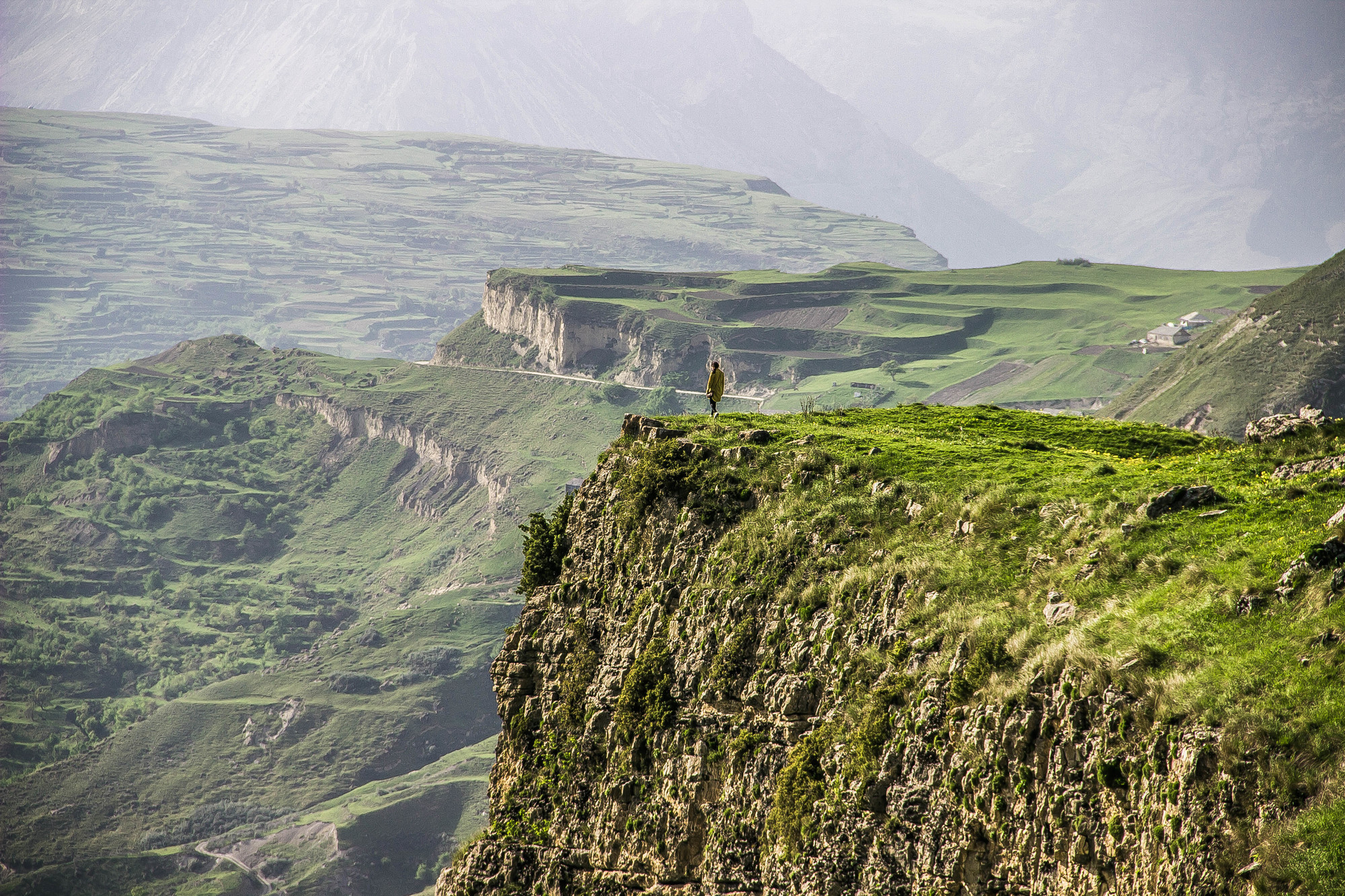 Ассаламу   гlалайкум
Тема: РикIкIен
Дарсил мурадал:  
РикIкIеналъул хIакъалъулъ цебехун малъараб такрар гьаби;
РикIкIен битIун хъвазеги цIализеги бажари;
БатIиял каламалъул бутIабаздаса рикIкIенал ратIа рахъизе лъай;
АнцIила ………… февраль.
Классалда хIалтIи.
Тема: РикIкIен.
ТIадкъай
38          5          2
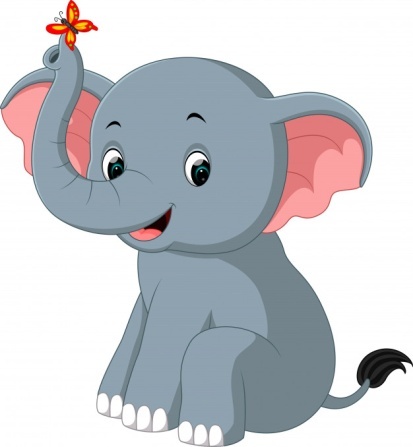 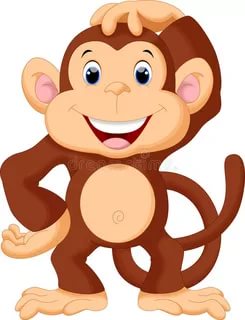 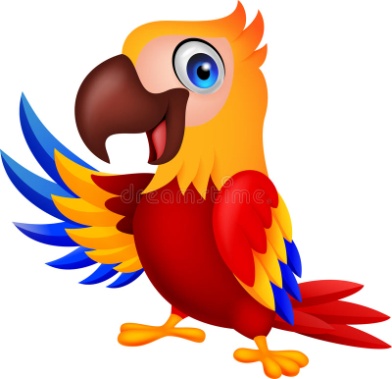 РагIабазул диктант.
Къокъабазул  хIалтIи
      Цо, анцIила кIиго, щунусго, азарго, къоло микьабилеб, кIинусго, миллион, нусазарго,  микьабилеб, анлънусго, микьнусиялда лъебералда лъабго, анкьго, кIикъого, кIиазаралда къого, ичIнусго, къого, къоло кIиго.
l къокъа - гIадатал
2 къокъа – журарал 
3 къокъа - составиял
ЖАВАБАЛ
ГIАДАТАЛ
ЖУРАРАЛ
СОСТАВИЯЛ
Щунусго
Нусазарго
Анлънусго
КIикъого
ИчIнусго
АнцIила кIиго
Къоло микьабилеб
КIиазаралда къого
Къоло кIиго 
Микьнусиялда лъебералда лъабго
Цо
Азарго
Миллион
Анкьго
Къого
ХIухь бахъиялъул минута
7
ХутIула
l0-3=
ГIола
4+3=
7
2l:3=
7
Щола
БачIуна
7 *l=
7
АнкьцIул борце, цоцIул къотIе.
Анкьго тIала гьабун, тIингъал ретIараб жо щиб?
рикIкIенал ратIа росун хъвай
Тукадаса лъабго чед босана. КIодаца кIи-кIи гIеч кьуна. Щуявго вас лъикI хIалтIана. Асмаца ункъо-щуго рагIигун предложение хъвана. Лъабго бутIа гьабун цо бутIа дарудал гьекъана. Лъабабилев гьалмагъ лъикIав вуго.
Тукадаса лъабго чед босана. КIодаца кIи-кIи гIеч кьуна. Щуявго вас лъикI хIалтIана. Асмаца ункъо-щуго рагIигун предложение хъвана. Лъабго бутIа гьабун цо бутIа дарудал гьекъана. Лъабабилев гьалмагъ лъикIав вуго.
Творческияб хIалтIи
Расул ХIамзатов «Россиялъул солдатал»
Симферополалда буго гlаммаб хоб
Анкьго гlурусазул, цо аварасул
Бищун гьитlинасул къого сон бугел,
Къоло щуйилъ бищун кlудияв вугев.
Анкьавго гlурус вас, гlазаб кьун, чlвана
Цо Гlабдулманапов хутlана нахъе.
Дарсил хIасил
РикIкIен сунда абулеб?
Къадаралъул рикIкIеналъ щиб бихьизабулеб?  
Иргадул рикIкIеналъе баян кье.
РикIкIеналъул разрядал ракIалде щвезаре.
РЕФЛЕКСИЯ
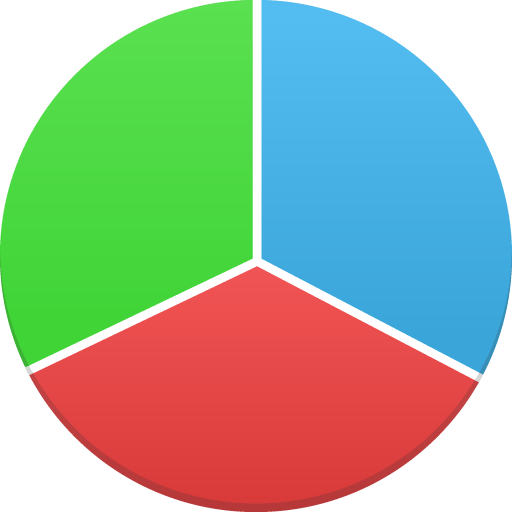 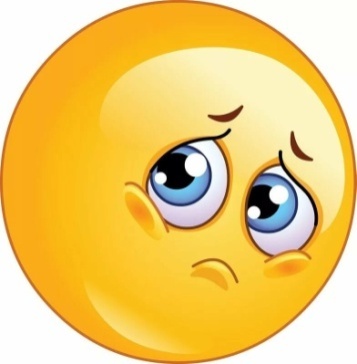 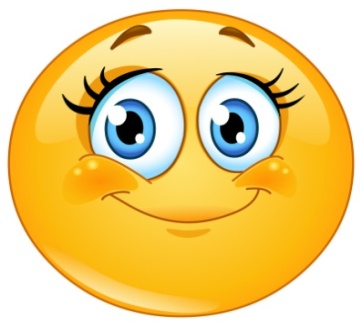 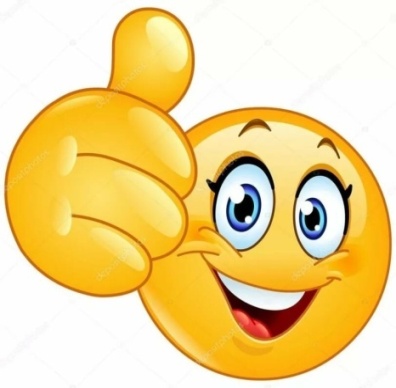 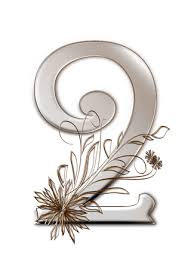 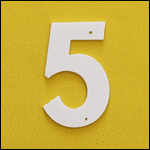 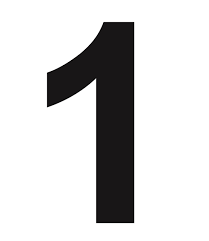 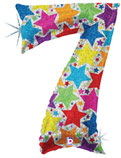 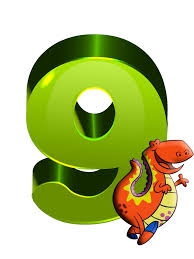 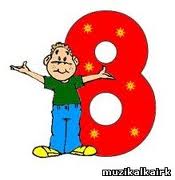 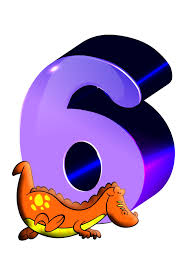 .
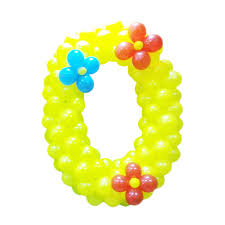 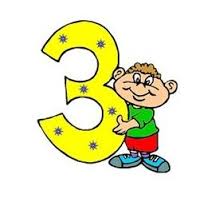 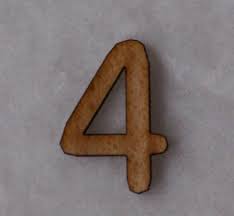 ..
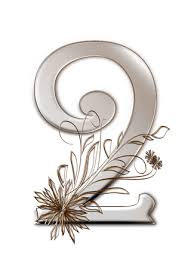 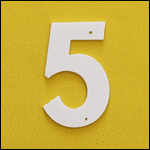 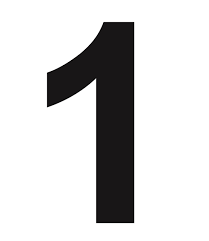 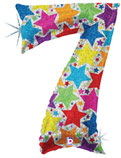 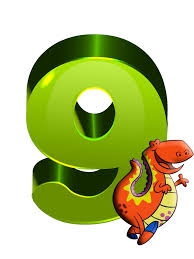 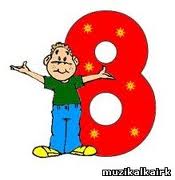 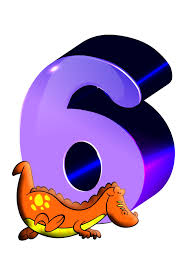 .
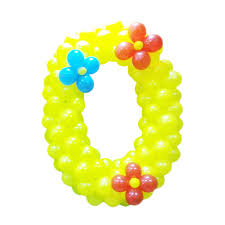 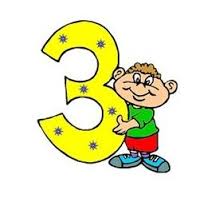 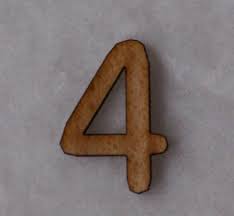 ..
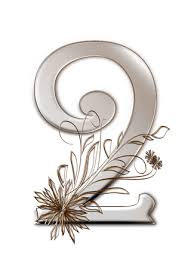 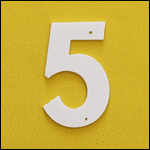 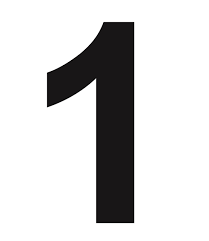 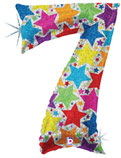 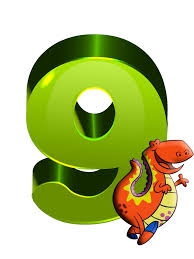 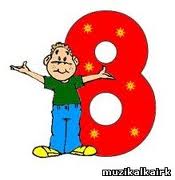 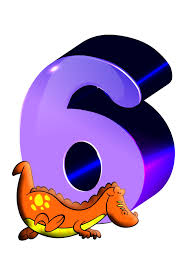 .
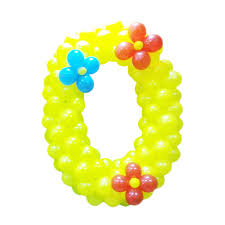 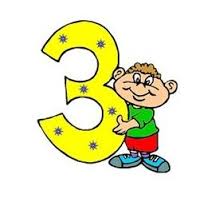 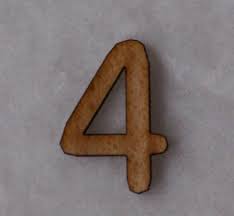 ..
Анкьцlул борце, цоцlул къотlе
Анкьго тlала гьабун, тlингъал ретlараб жо щиб?
Анкьгояв цоясухъ балагьун чlоларо.
.